Využití ict u žáků s mentálním postižením
Chromíková Alžběta, 448085
Co to je ict?
ICT jako součást RVp
Rvp zv – minimální výstupy
RVP ZŠS
Ovládá základní obsluhu počítače
Komunikuje pomocí internetu/jiných komunikačních zařízení 
Pracuje s výukovými a zábavnými programy dle pokynů 
Vyhledává potřebné informace 
Ovládá základy psaní na klávesnici
1. stupeň – základní obsluha PC – zapnutí, vypnutí a práce s myší. Zvládá psaní známých písmen na klávesnici. 
2. stupeň – psaní jednoduchých slov, vět, vyhledává informace na internetu podle pokynů a pracuje podle pokynů s vybranými výukovými a zábavnými programy.
Výhody a nevýhody využití ict ve výuce
Výhody
Nevýhody
Pomoc při řízení výuky, nástroj k řešení problému, podpora kreativity a zlepšuje prezentační dovednosti žáka. 
Faktor motivace, podporují samostatné učení 
Podpora inovativních postupů ve vzdělávání
Nedostatečné znalosti učitele při práci s ICT -  malá jistota a motivace učitelů 
Špatná kvalita technologií, omezený přístup, omezený počet vhodných výukových programů a nedostatečné začlenění ICT
Využití ict u žáků s Lmp
Podobné využití jako u intaktní populace 
Práce s ICT je pro žáky především motivující, přináší konkrétní praktický přínos a zvládnutí práce na PC pro ně není tak nároční jako například naučit se trivium – práce na PC pomáhá i s výukou a opakováním trivia 
Využití interaktivních tabulí, výukových programů a pracovních listů 
Oblast ICT může být pro žáky s LMP oblastí, kde se mohou přiblížit až vyrovnat svým vrstevníkům – napomáhá socializaci
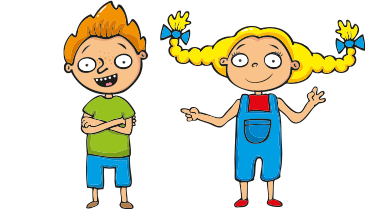 Využití ict u žáků se středně těžkým mentálním postižením
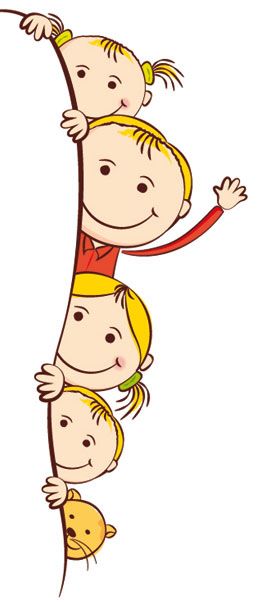 Častou komplikací je narušený motorický vývoj – nutná náhrada například podpěrkami, zvětšenou klávesnicí apod. 
Práce s ICT je u žáků se STMP na různé úrovni – někteří žáci zvládnou hrát jednoduché hry nebo se naučí pracovat se speciálními vzdělávacími programy
Využití ict u žáků s těžkým a hlubokým mentálním postižením
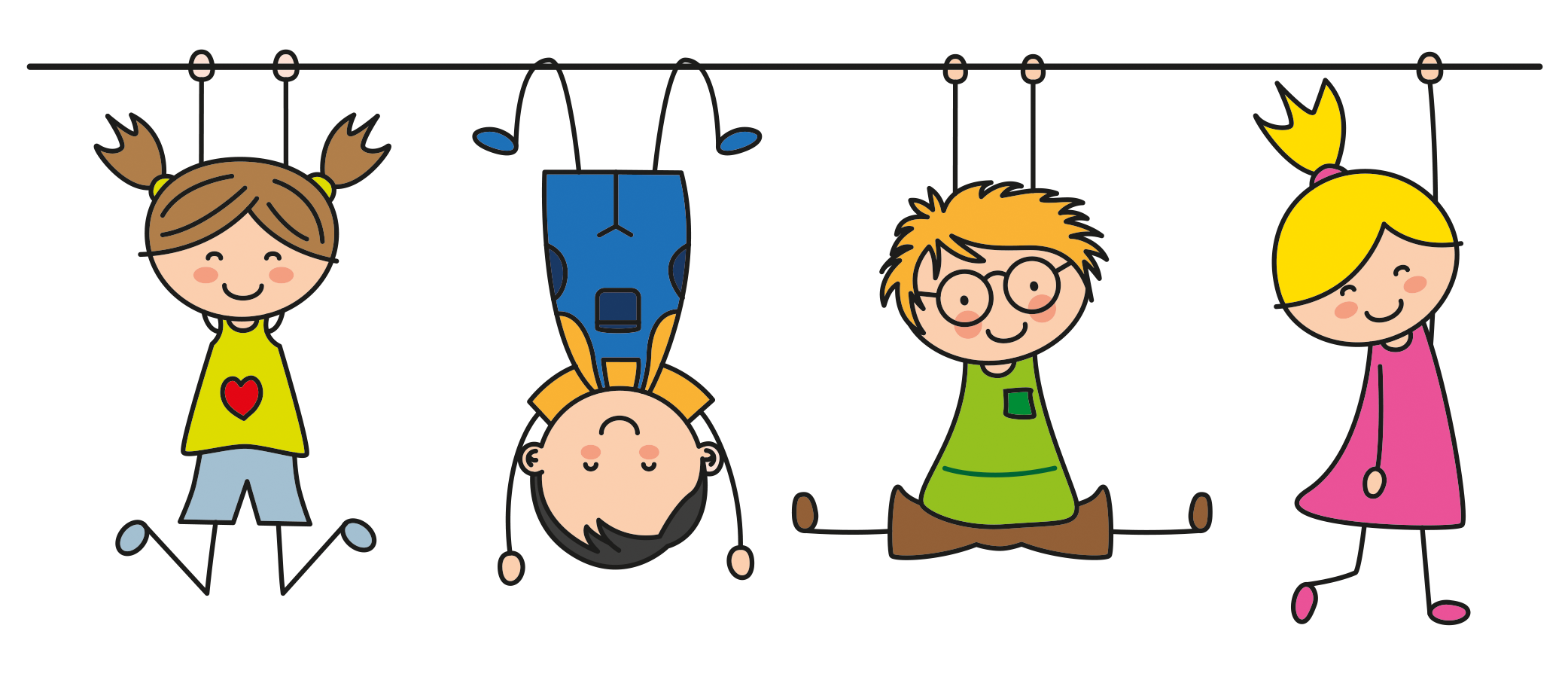 U žáků s těžkým a hlubokým mentálním postižením – nutnost využít speciálního hardwaru – nejen kvůli problémům s motorikou ale například i přidruženým zdravotním komplikacím – př. Epilepsie. Využíváme jednoduché spínače a přiřazovací panely.
A jakou technologii můžeme využít?
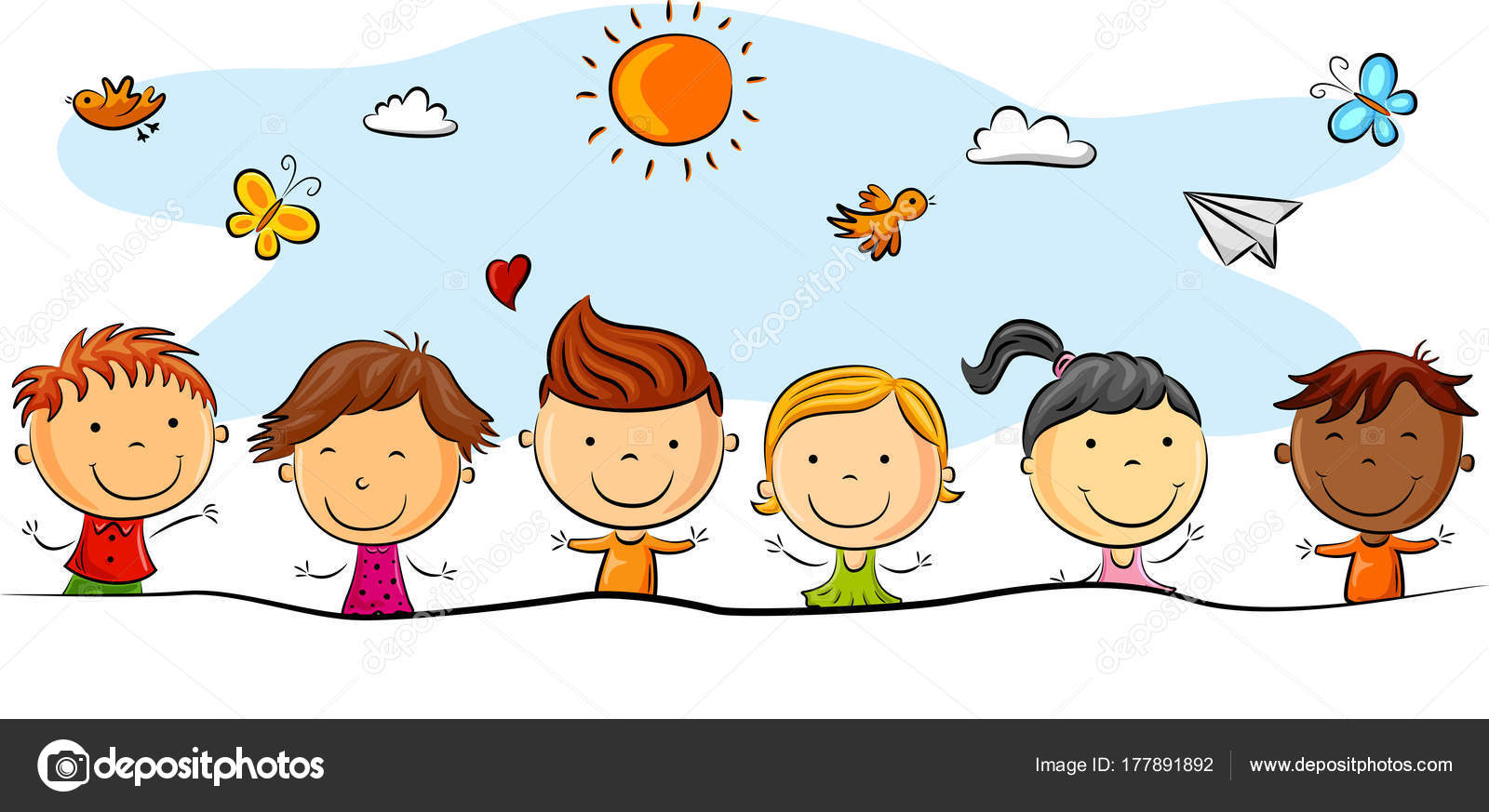 Počítač – speciální software pro využití u žáků s MP – umožní psaní textů, malování obrázků a využití výukových programů 
Interaktivní tabule – motivující a názorné 
Elektronické vzdělávání (moodle) 
Notebooky, tablety, smartphony,… 
Dotykový monitor
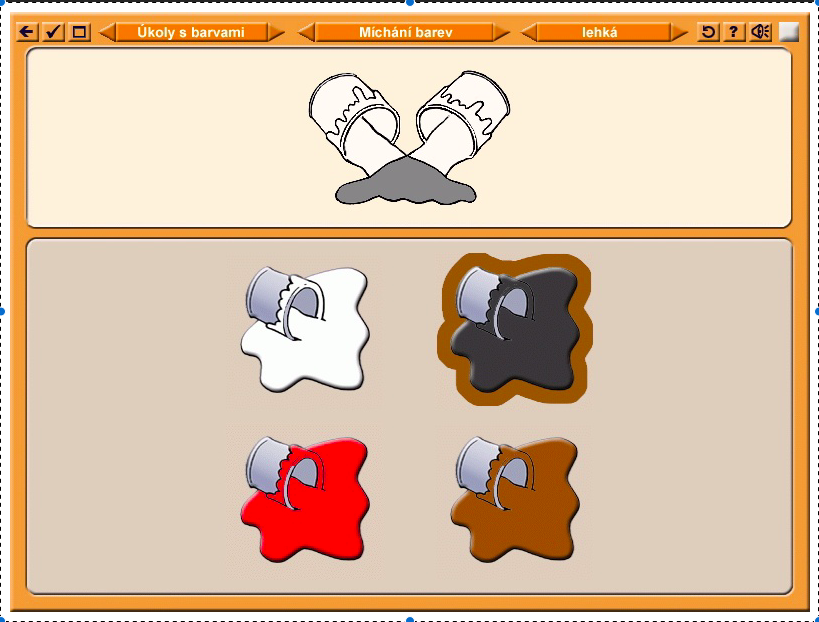 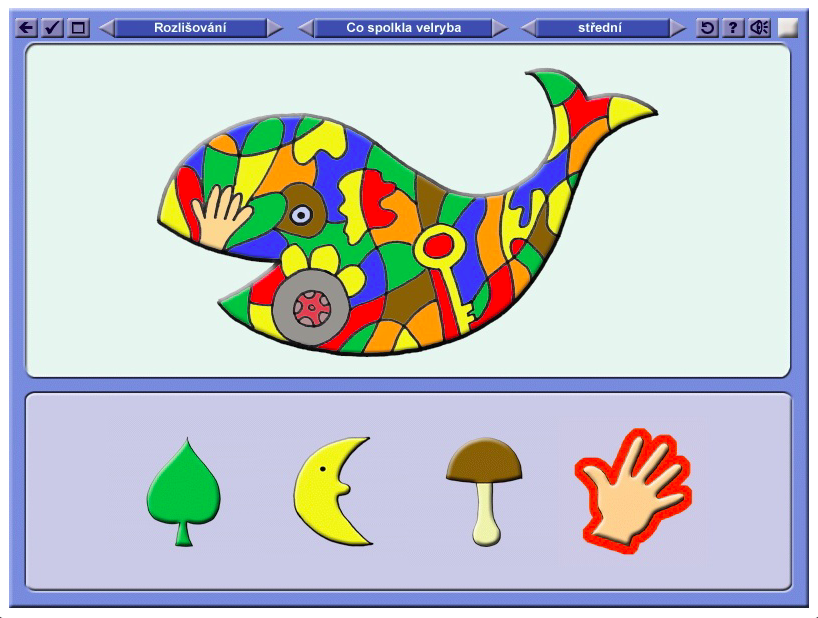 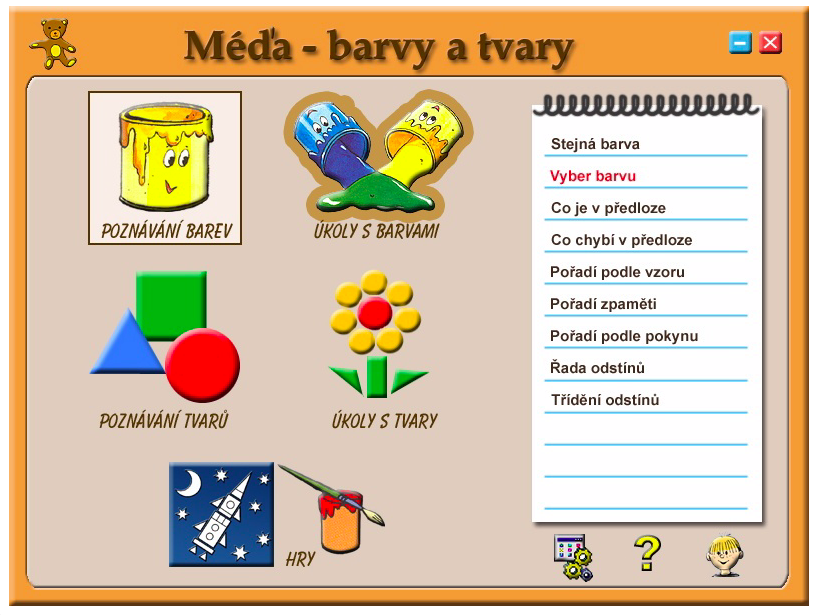 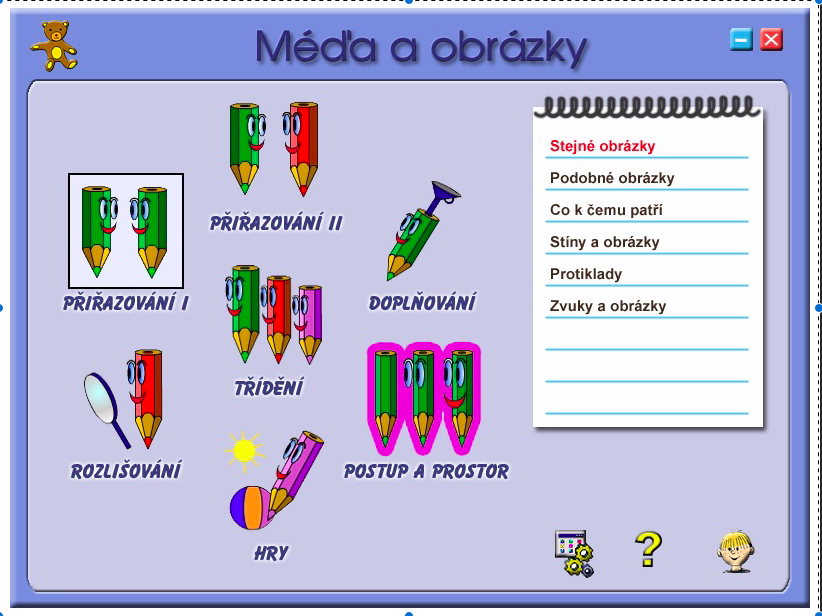 Výukový program méďa
Zdroje:
Využití ICT u dětí se speciálními potřebami – Pavel Zikl a kol. 
Rámcový vzdělávací program ZŠ
Rámcový vzdělávací program ZŠS 
Informační a komunikační technologie při výuce a vzdělávání dětí se speciálními vzdělávacími potřebami – Veronika Plavcová 
Pachner.cz – výukové programy